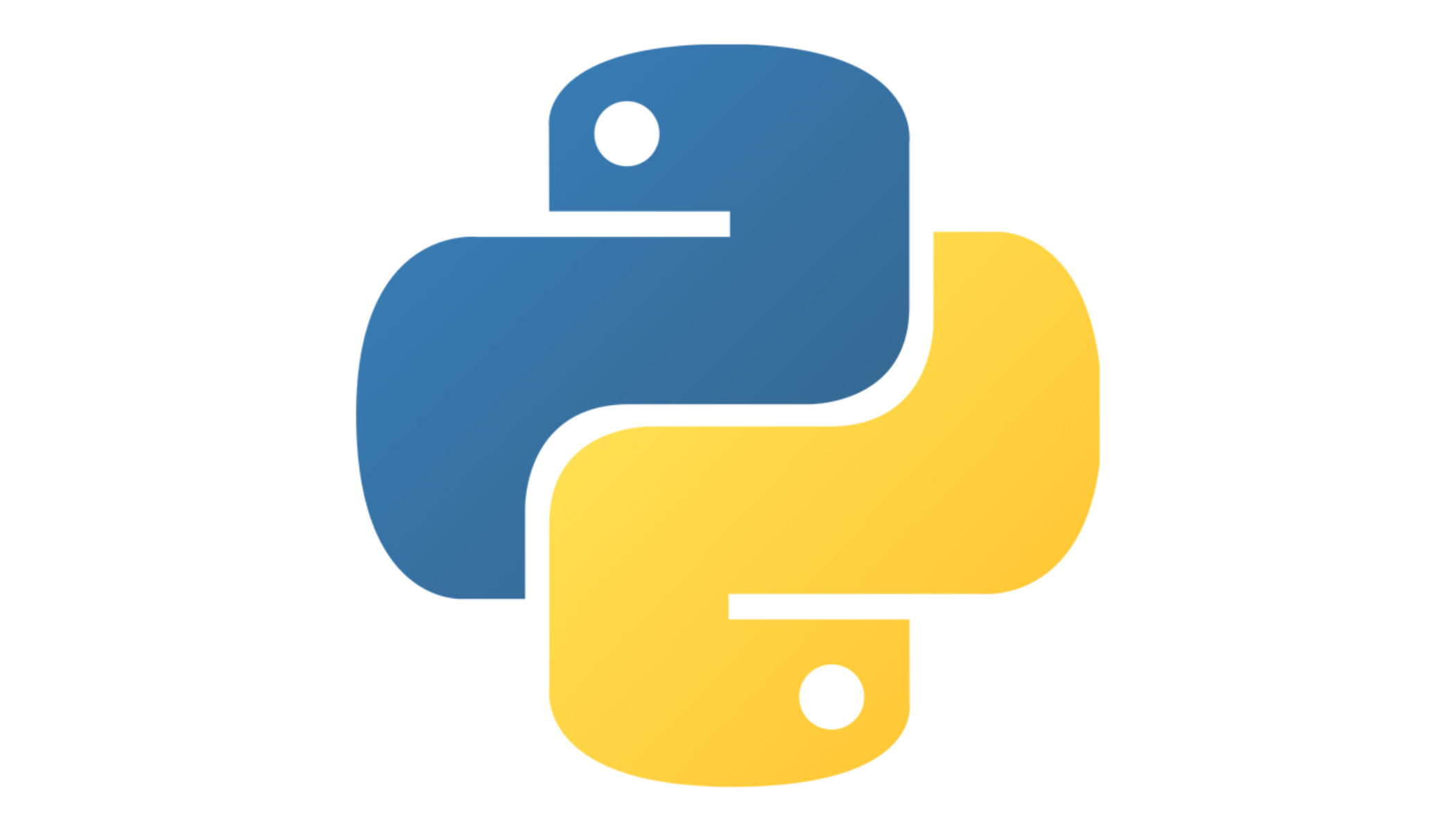 2/15/2022
Python Functions 2
Edited by : Nouf almunyif
1
Python Value-Returning Functions
2/15/2022
Edited by : Nouf almunyif
2
Introduction to Value-Returning Functions
2/15/2022
Value-returning function: similar to void function, returns a value
Value returned to part of program that called the function when function finishes executing
Edited by : Nouf almunyif
3
Writing Your Own Value-Returning Functions
2/15/2022
To write a value-returning function, you write a simple function and add one or more return statements
Format: return expression
The value for expression will be returned to the part of the program that called the function
The expression in the return statement can be a complex expression, such as a sum of two variables or the result of another value- returning function
Edited by : Nouf almunyif
4
How to Use Value-Returning Functions
2/15/2022
Value-returning function can be useful in specific situations
Example: have function prompt user for input and return the user’s input
Simplify mathematical expressions
Complex calculations that need to be repeated throughout the program
Use the returned value 
Assign it to a variable or use as an argument in another function
Edited by : Nouf almunyif
5
Writing Your Own Value-Returning Functions
2/15/2022
Making the Most of the return statement
def add(num1, num2):
	result = num1 + num2
	return result


def add(num1, num2):
	return num1 + num2
Edited by : Nouf almunyif
6
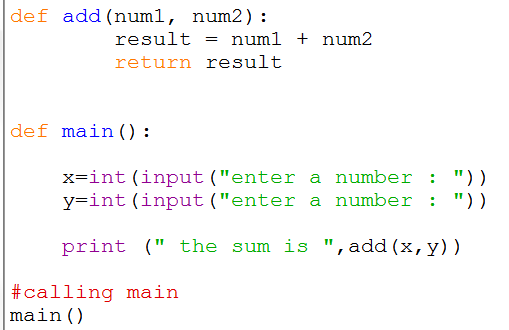 2/15/2022
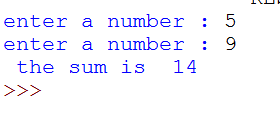 OR
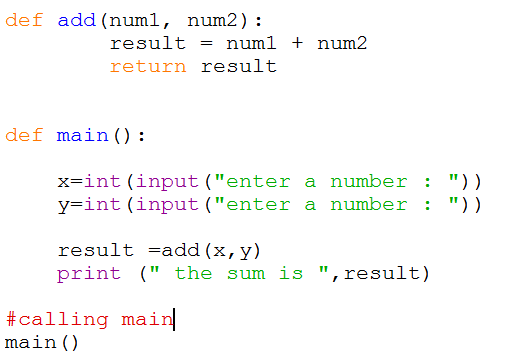 Edited by : Nouf almunyif
7
Returning Strings
2/15/2022
You can write functions that return strings
For example:
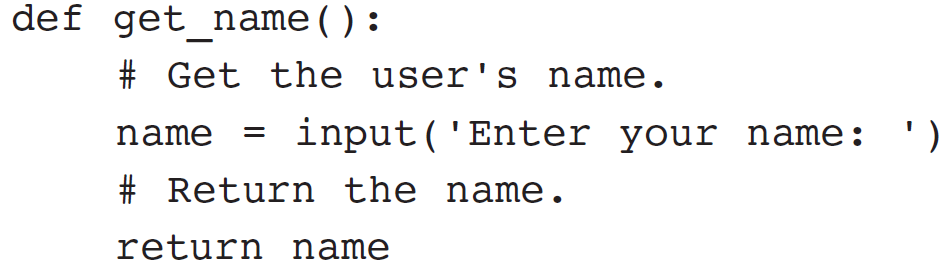 Edited by : Nouf almunyif
8
Returning Boolean Values
2/15/2022
Boolean function: returns either True or False
Use to test a condition such as for decision and repetition structures
Common calculations, such as whether a number is even, can be easily repeated by calling a function
Use to simplify complex input validation code
Edited by : Nouf almunyif
9
Writing Your Own Value-Returning Functions
2/15/2022
Returning Boolean Values
For example: Determine whether a number is even or odd …
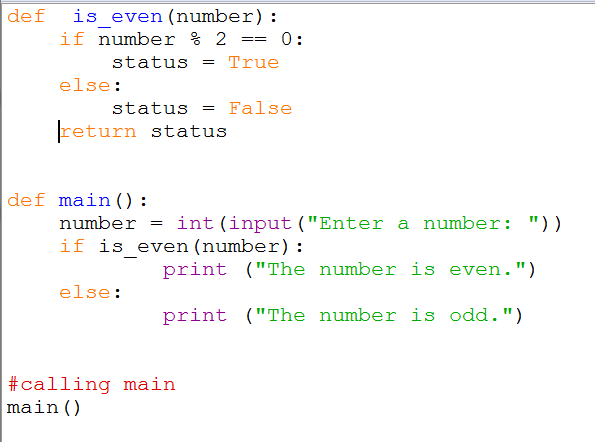 Edited by : Nouf almunyif
10
Returning Multiple Values
2/15/2022
Edited by : Nouf almunyif
11
variables
2/15/2022
We can assign a single value to multiple variables as follows:





Also, we can assign multiple values to multiple variables as follows:
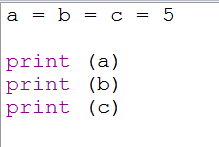 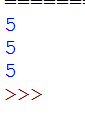 Edited by : Nouf almunyif
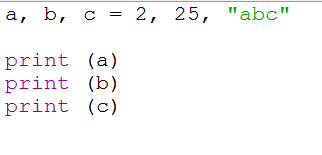 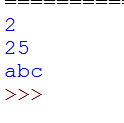 12
Returning Multiple Values
2/15/2022
In Python, a function can return multiple values
Specified after the return statement separated by commas
Format: return expression1,
expression2, etc.
When you call such a function in an assignment statement, you need a separate variable on the left side of the = operator to receive each returned value
Edited by : Nouf almunyif
13
Writing Your Own Value-Returning Functions
2/15/2022
Returning Multiple Values
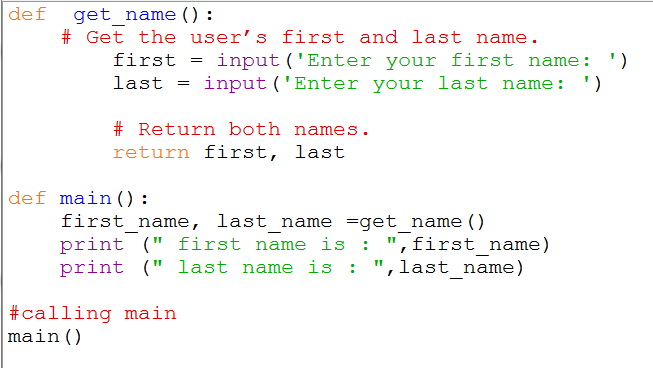 Edited by : Nouf almunyif
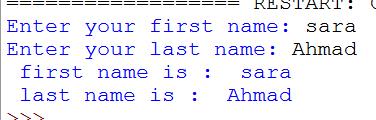 14
Python Modules
2/15/2022
Edited by : Nouf almunyif
15
the import Statement
2/15/2022
Modules: files that stores functions of the standard library
Help organize library functions not built into the interpreter
Copied to computer when you install Python
To call a function stored in a module, need to write an import statement
Written at the top of the program
Format: import module_name
Edited by : Nouf almunyif
16
Generating Random Numbers
2/15/2022
Random number are useful in a lot of programming tasks
random module: includes library functions for working with random numbers
Dot notation: notation for calling a function belonging to a module
Format: module_name.function_name()
Edited by : Nouf almunyif
17
Generating Random Numbers (cont’d.)
2/15/2022
randint function: generates a random number in the range provided by the arguments
Returns the random number to part of program that called the function
Returned integer can be used anywhere that an integer would be used
You can experiment with the function in interactive mode
Edited by : Nouf almunyif
18
Generating Random Numbers (cont’d.)
2/15/2022
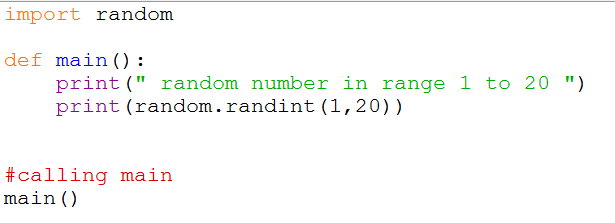 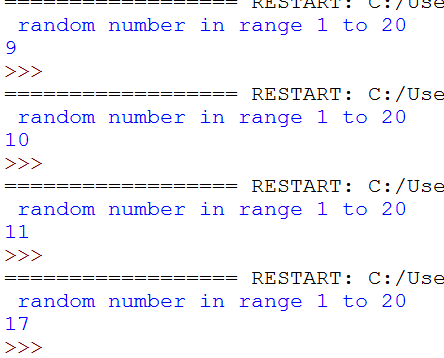 Edited by : Nouf almunyif
19
Generating Random Numbers (cont’d.)
2/15/2022
randrange function: similar to range function, but returns randomly selected integer from the resulting sequence 
Same arguments as for the range function
random function: returns a random float in the range of 0.0 and 1.0
Does not receive arguments
uniform function: returns a random float but allows user to specify range
Edited by : Nouf almunyif
20
Generating Random Numbers
6-21
2/15/2022
# generates a random integer number in the range of 5 through 9
number = random.randrange(5, 10) 

# generates a random number in the  [0, 10, 20, 30, 40, 50, 60,  70, 80, 90, 100]
number = random.randrange(0, 101, 10)

# generates a random floating-point number in the range of 0.0 through 1.0(it returns a value >= 0 and < 1.0(not including 1.0)).
number = random.random()

# generates a random floating-point number in the range of 1.0 through 10.0
it returns a value >= 1.0 and <= 10.0,
number = random.uniform(1.0, 10.0)
Edited by : Nouf almunyif
The math Module
2/15/2022
math module: part of standard library that contains functions that are useful for performing mathematical calculations
Typically accept one or more values as arguments, perform mathematical operation, and return the result
Use of module requires an import math statement
Edited by : Nouf almunyif
22
The math Module (cont’d.)
2/15/2022
Edited by : Nouf almunyif
23
The math Module (cont’d.)
2/15/2022
The math module defines variables pi and e, which are assigned the mathematical values for pi and e
Can be used in equations that require these values, to get more accurate results
Variables must also be called using the dot notation
Example: 
circle_area = math.pi * radius**2
Edited by : Nouf almunyif
24
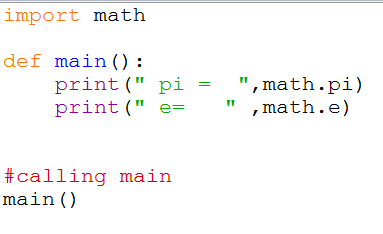 2/15/2022
Edited by : Nouf almunyif
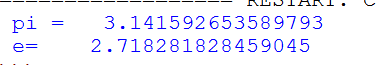 25
Storing Functions in Modules
2/15/2022
In large, complex programs, it is important to keep code organized
Modularization: grouping related functions in modules 
Makes program easier to understand, test, and maintain
Make it easier to reuse code for multiple different programs
Import the module containing the required function to each program that needs it
Edited by : Nouf almunyif
26
Storing Functions in Modules (cont’d.)
2/15/2022
Module is a file that contains Python code
Contains function definition but does not contain calls to the functions
Importing programs will call the functions
Rules for module names:
File name should end in .py
Cannot be the same as a Python keyword
Import module using import statement
Edited by : Nouf almunyif
27
References:
2/15/2022
Tony Gaddis - Starting Out with Python, Global Edition (2018, Pearson Education)
Edited by : Nouf almunyif
28